Bioeconomy and Sustainability
By Veronica Ward
Lesson 1: What is Renewable and Non-Renewable Energy?
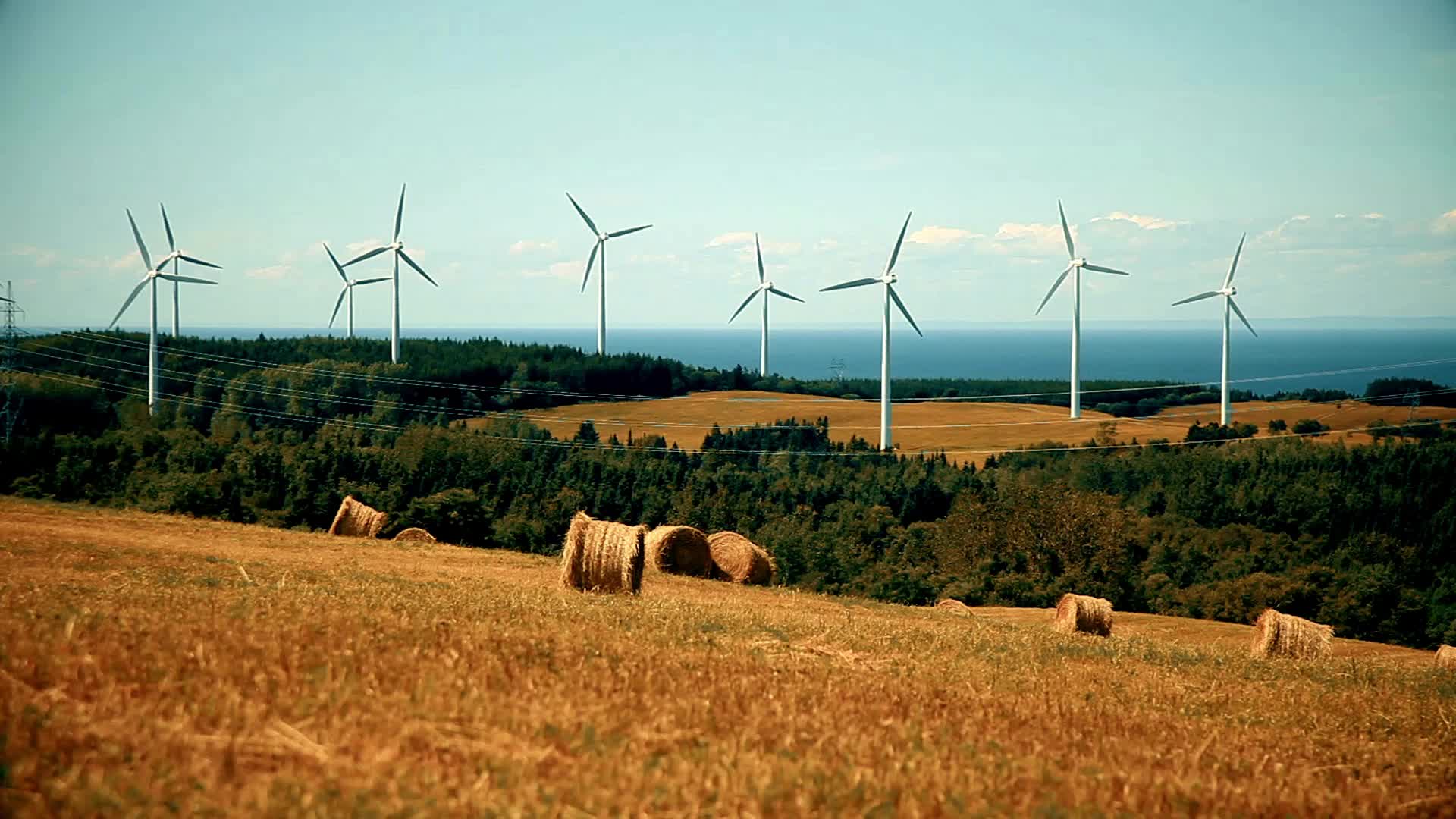 Understanding Energy Usage
Introduction to the impact of non-renewable energy on climate change
Find environmentally friendly energy alternatives
Define "energy" and "energy source"
Mentimeter activity
Wordle visualization of student responses.
Types of Energy
Energy categorization: renewable vs. non-renewable
Interactive board or whiteboard/chalkboard activity
Brainstorming session with students to list energy sources
Classifying sources under renewable and non-renewable headings
Reflection on local energy consumption and geographical factors
Reflecting on Impact
Encourage students to reflect on positive and negative impacts of different energy sources
Discussing environmental, social, and economic consequences
Guided discussion to help students understand complex concepts
Highlighting the importance of considering sustainability in energy choices
Emphasizing critical thinking and analysis skills
Supply Challenges
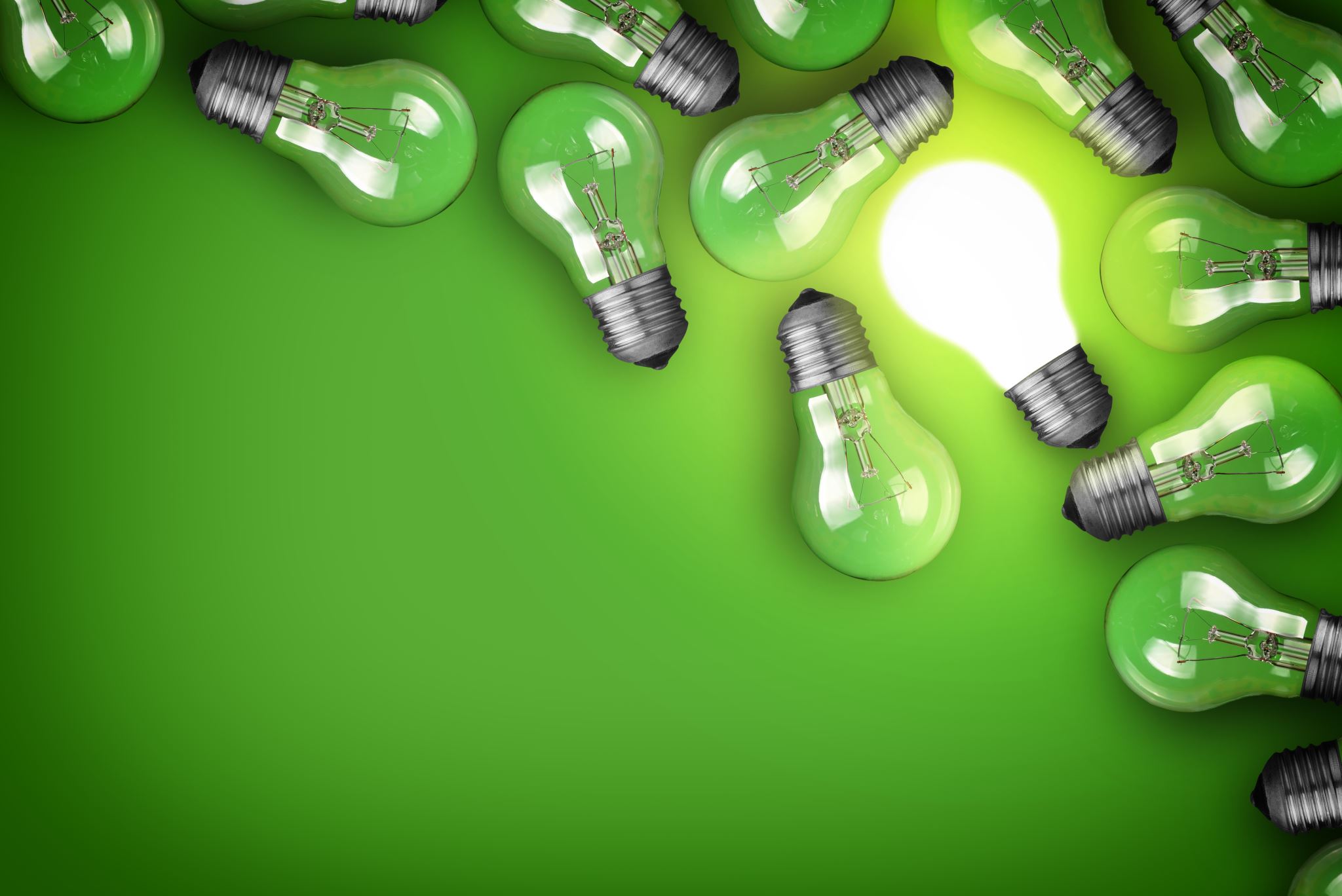 Conclusion and Next Steps
Recap of key learnings on energy usage and sustainability
Encouragement for continued exploration of renewable energy solutions
Call to action: brainstorming ways to promote renewable energy in the community
Importance of individual and collective action in addressing climate change
Invitation for ongoing dialogue and reflection on energy choices
Social Science - Lesson 2: Renewable Energy in Transport
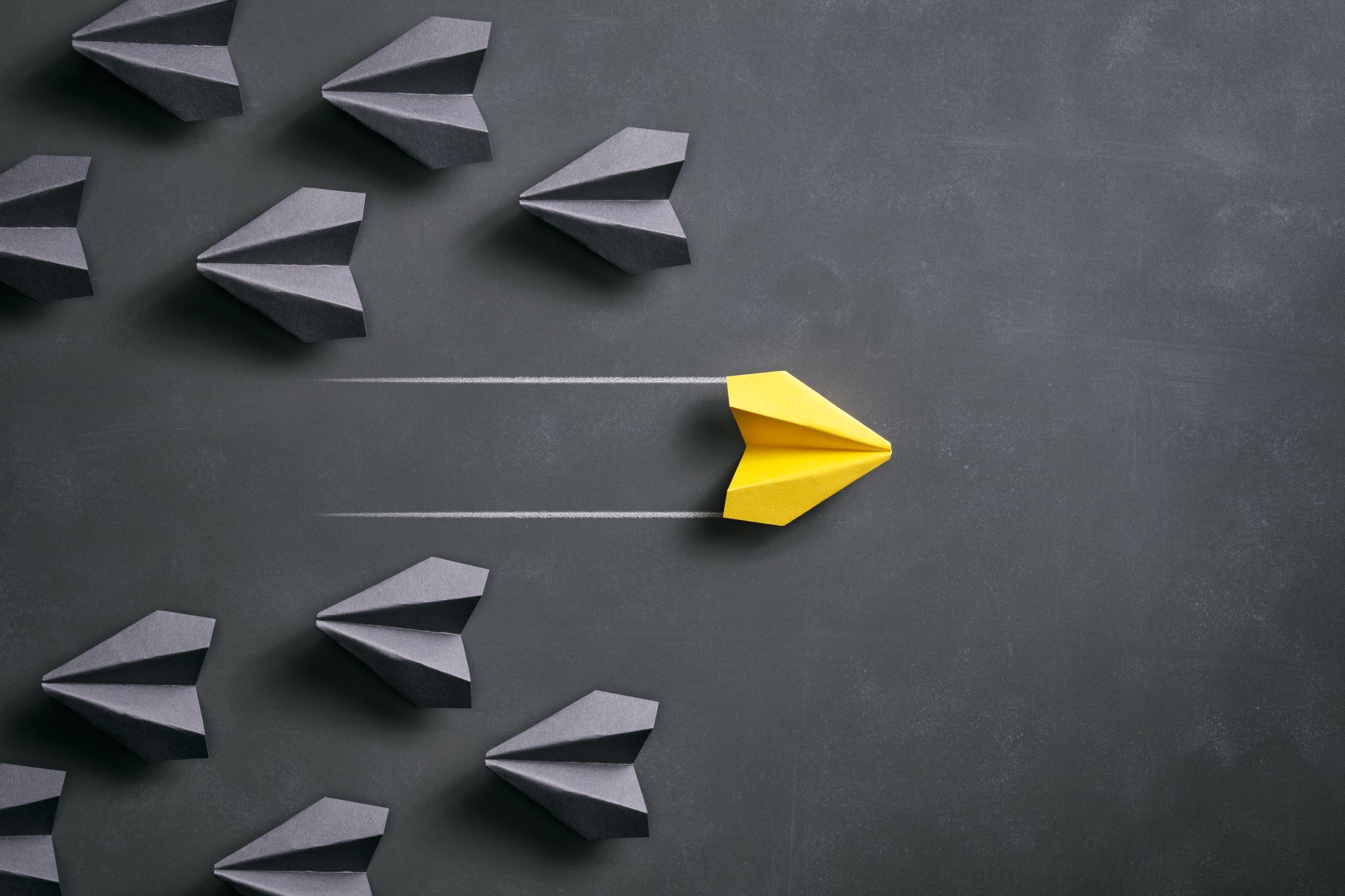 Exploring Modes of Transport
Activity: Students list and discuss modes of transport they regularly use
Visual aids: Display images of various transportation modes
Interactive sorting activity on the board:
Sort by things with/without wheels
Sort by ways I have/have not travelled to/from school
Sort by greener/wasteful ways to travel
Sort by things that use fuel/human energy to move
Discussion on alternative classification methods proposed by students
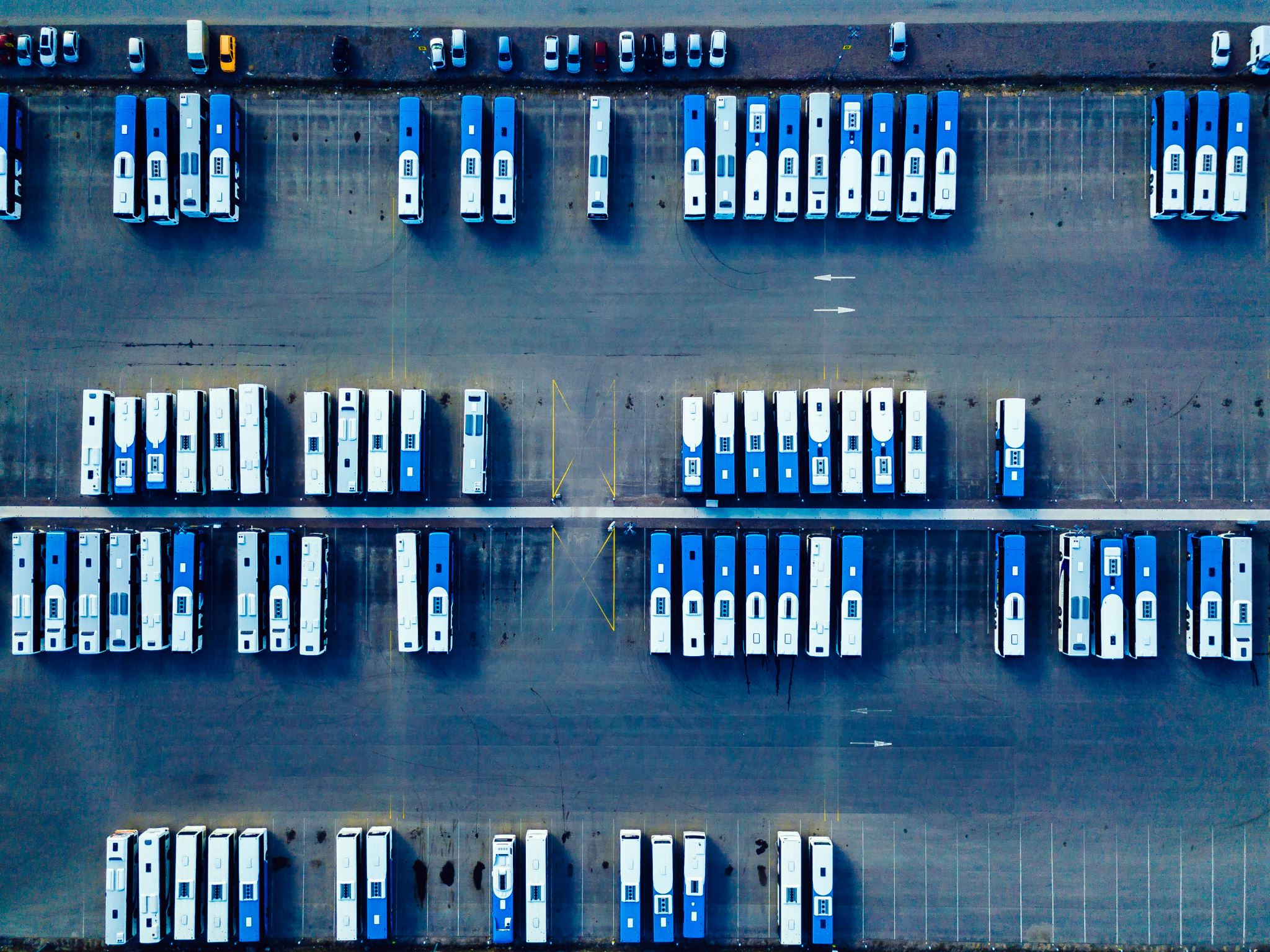 Environmental Impact
Discussion on how distance impacts mode of transport choice
Exploration of greener transport options:
Public transport benefits in reducing car emissions
Examples of eco-friendly vehicles (e.g., hydrogen fuel cell buses)
Explanation of how certain modes of transport are greener for the environment
Linking transportation choices to pollution and health effects
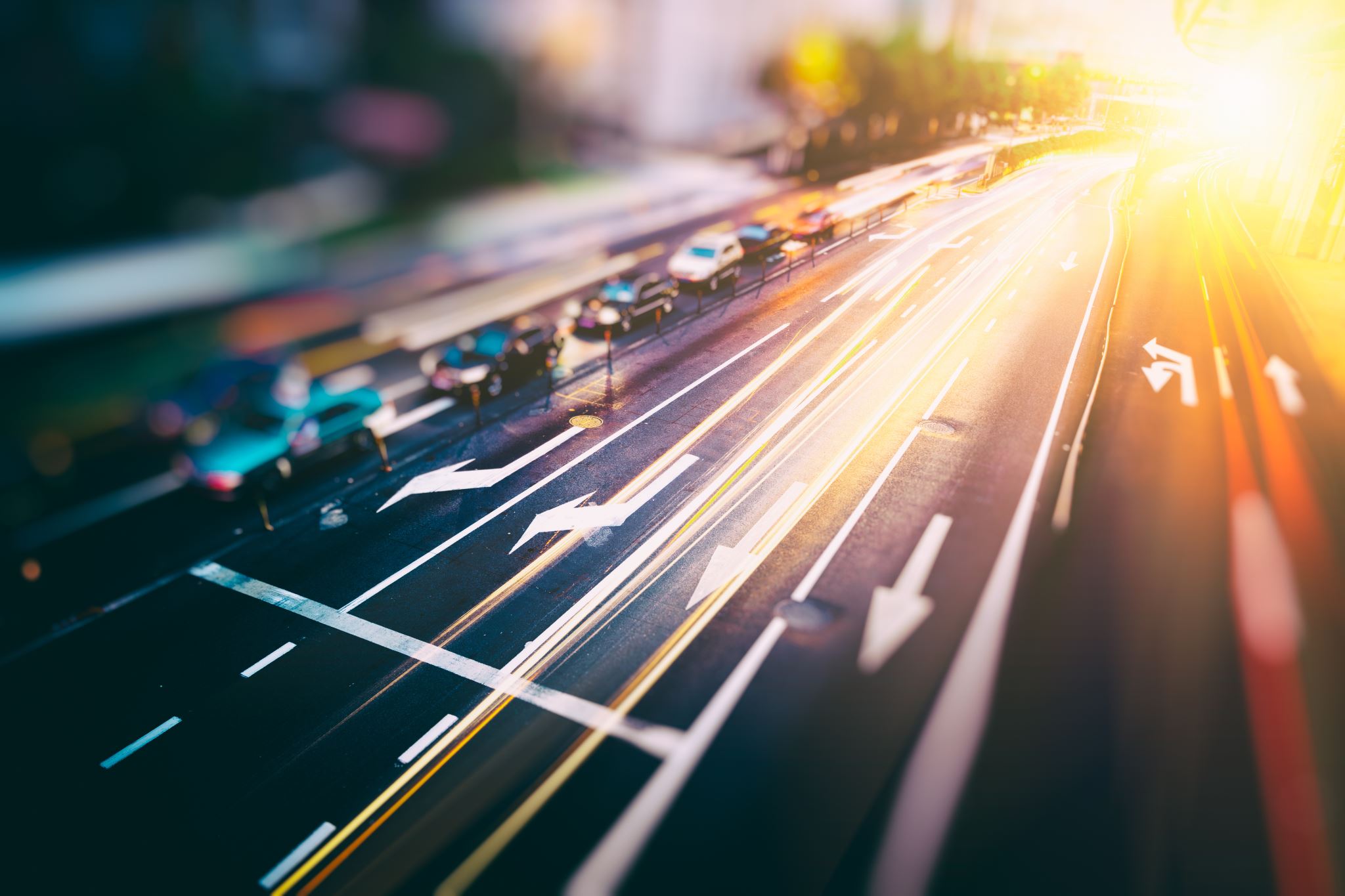 Traffic Survey
Explanation of the traffic survey task
Details on how students will collect and record traffic data
Example tally chart shown and explained
Reference to resources for tally chart explanation
Video demonstration of a traffic survey for visual understanding
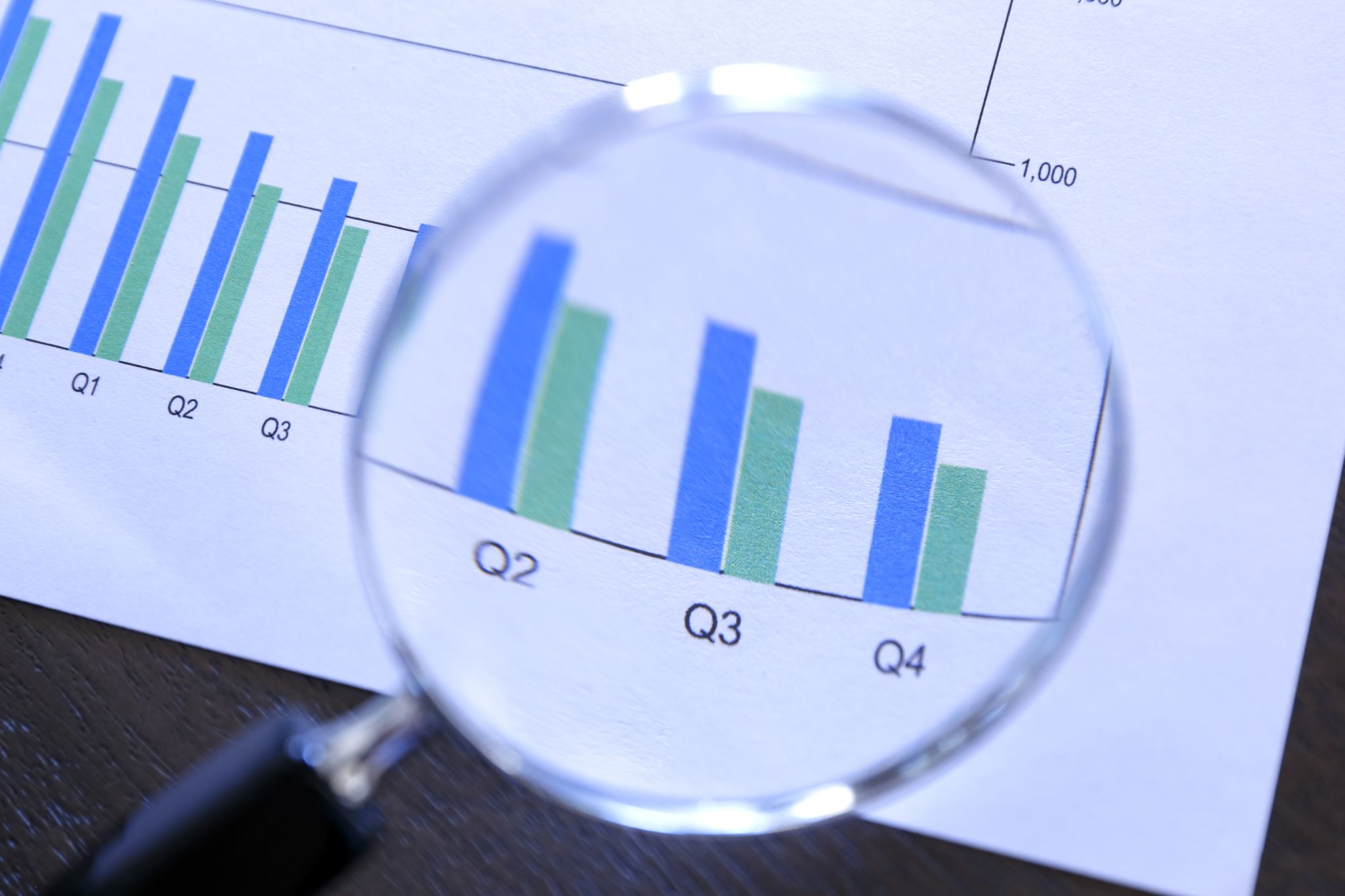 Data Analysis
After survey, students graph their results (bar graph/pie chart)
Discussion on the local community's transportation choices based on data
Analysis of trends and patterns in transportation data
Encouragement for critical thinking about transportation impacts on the environment
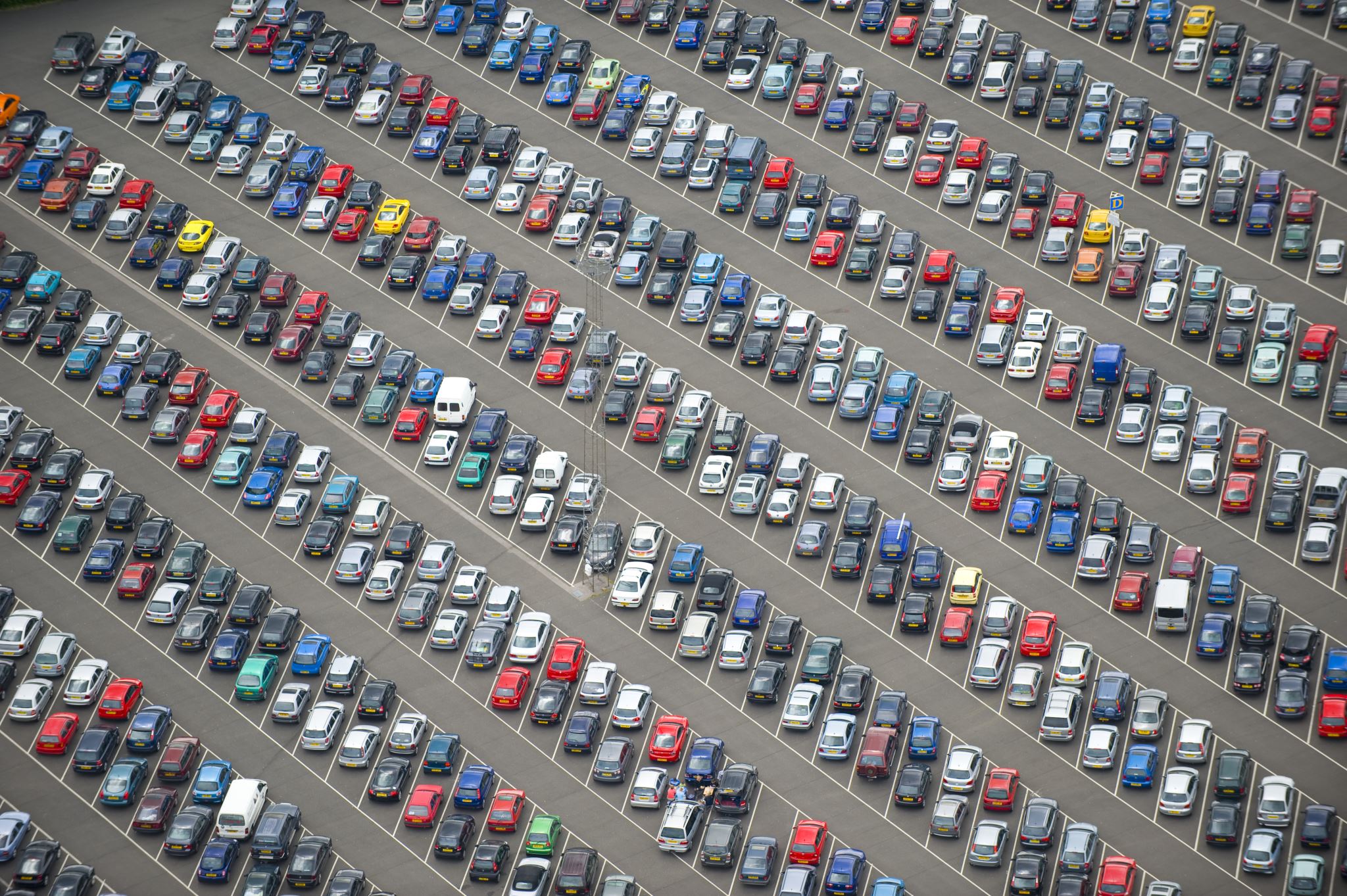 Promoting Greener Transport
Brainstorming session on motivating peers to use greener modes of transport
Discussion on the environmental harm caused by certain transport modes
Highlighting the role of cars in air pollution
Sharing knowledge on alternative fuels and eco-friendly vehicles
Activity: Designing eco-friendly vehicles as a creative exercise
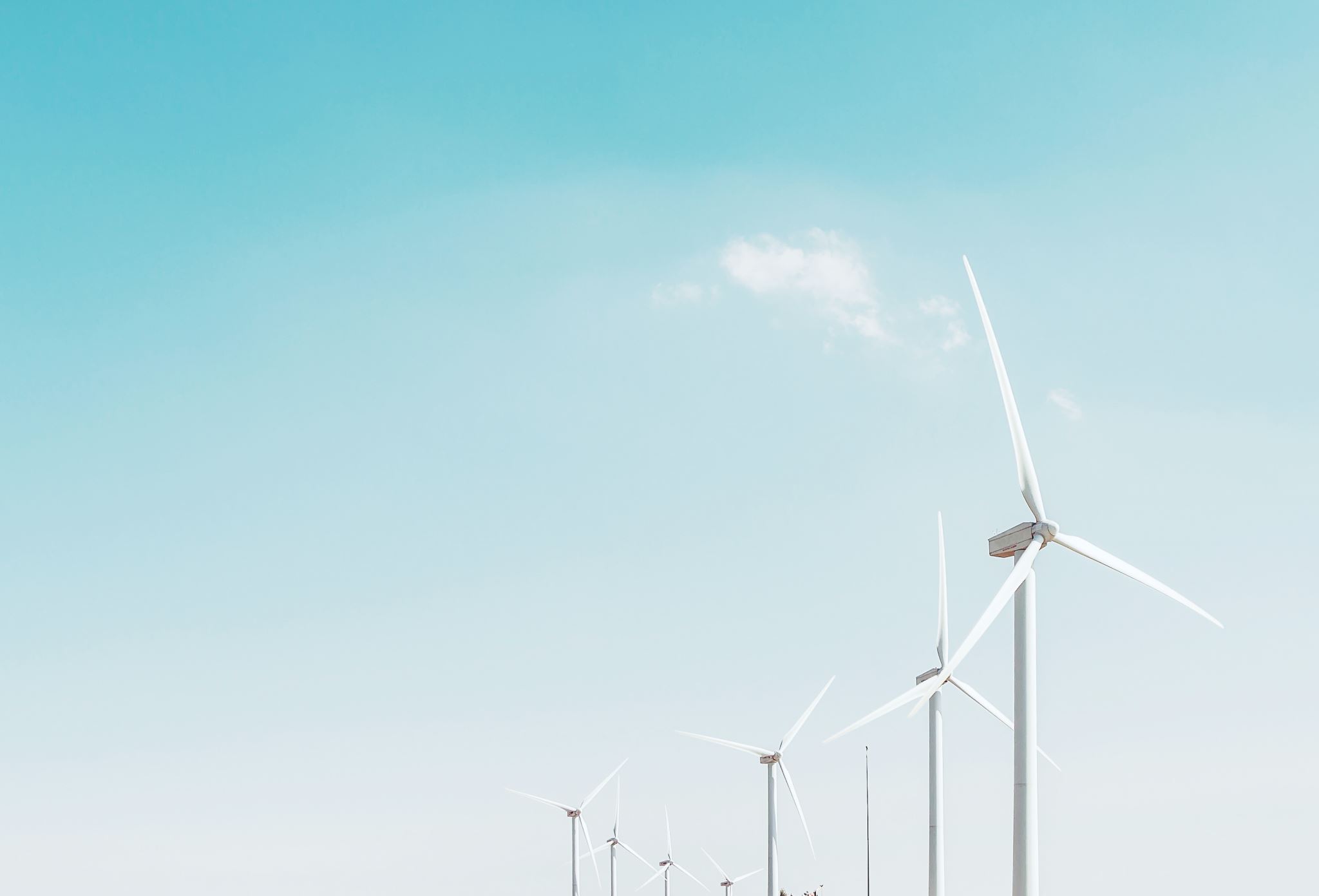 Natural Science - Lesson 3: Renewable Energy in Buildings
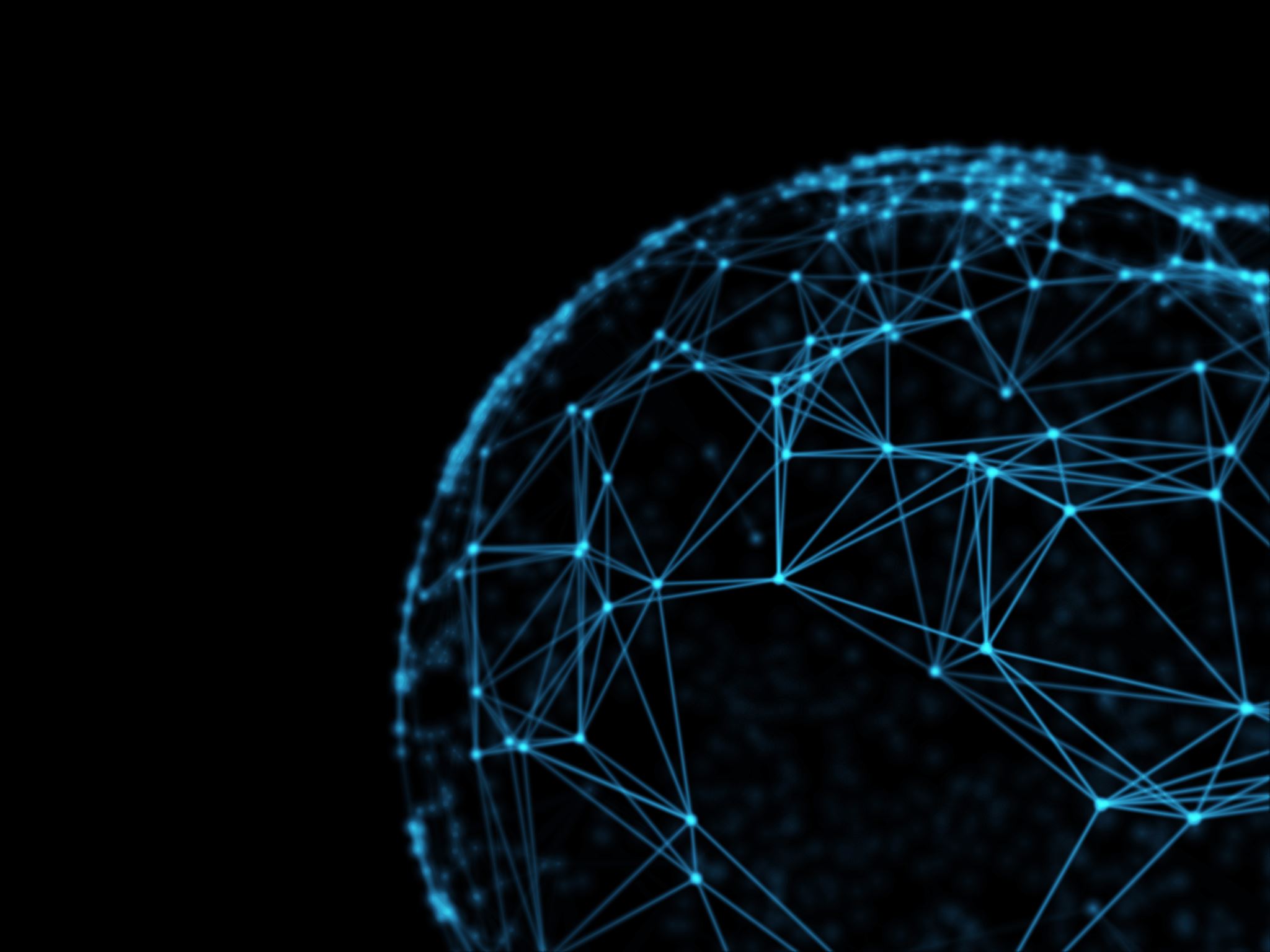 Energy Detective Challenge
Task: Students become energy detectives in the classroom
Use of tablets/smartphones/cameras to photograph energy-using items
Discussion on items found (computers, plugs, lights, heating systems, etc.)
Reflection on previous awareness of energy-consuming items
Exploration of different types of energy used in the classroom
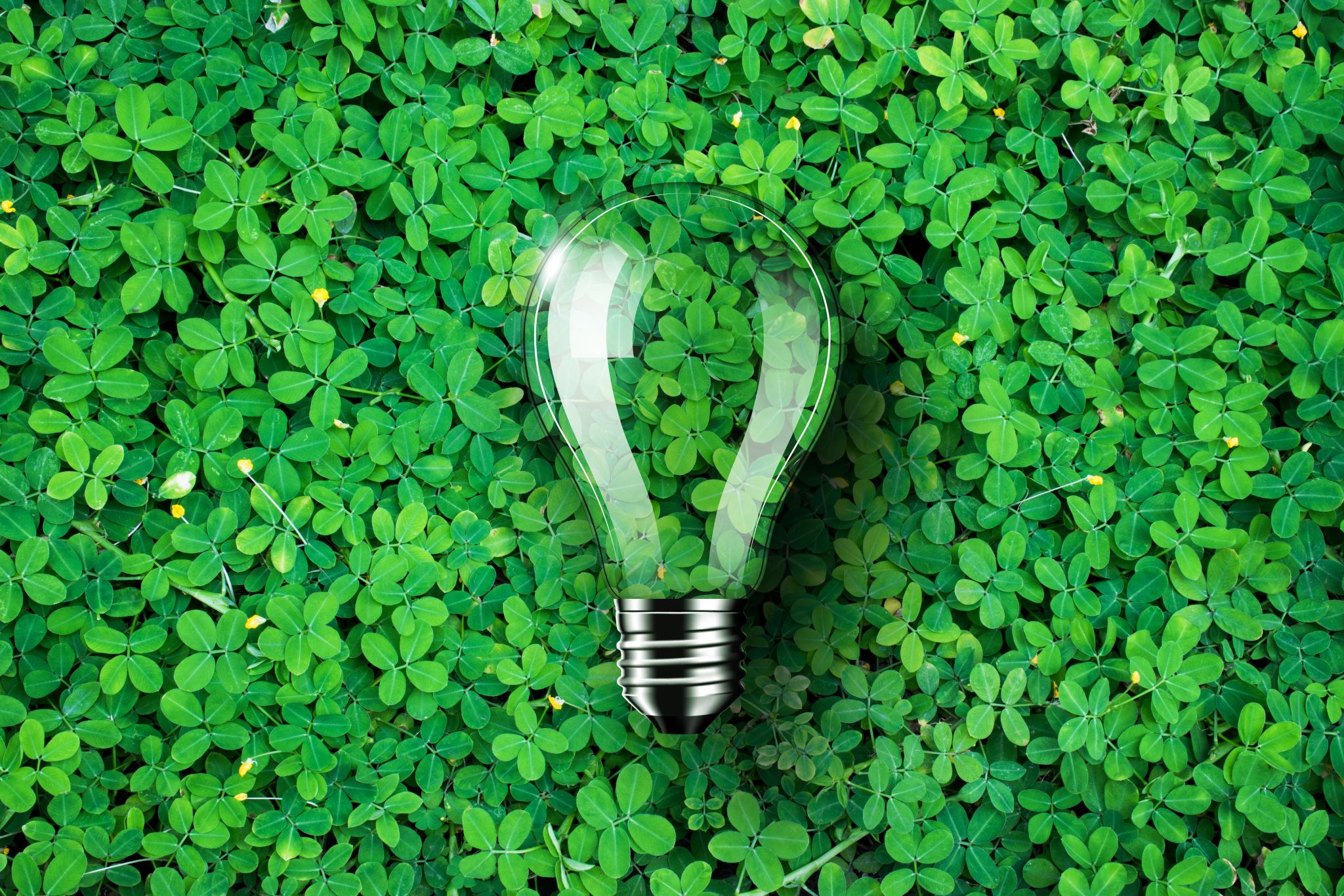 Energy Sources Analysis
Explanation of heat, power, and light energy usage in classroom items
Discussion on tracing energy sources back to renewable/non-renewable resources
Encouragement for critical thinking about greener alternatives
Prompting students to consider the necessity of specific energy resources
Energy Consumption Survey
Energy Efficiency and Ratings
School Energy Survey
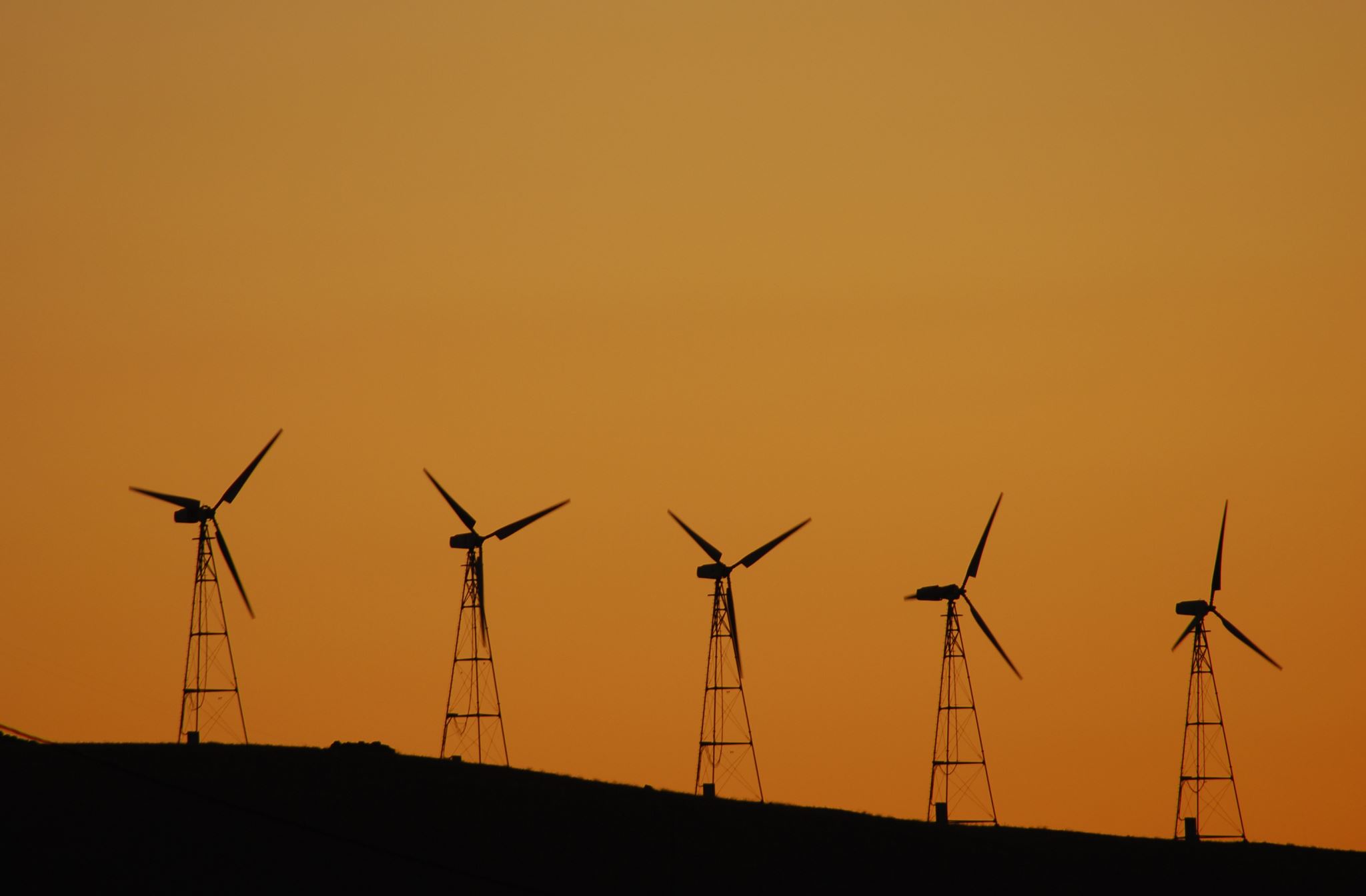 Natural Science - Lesson 4: Use of Renewable Energy in the national power grid
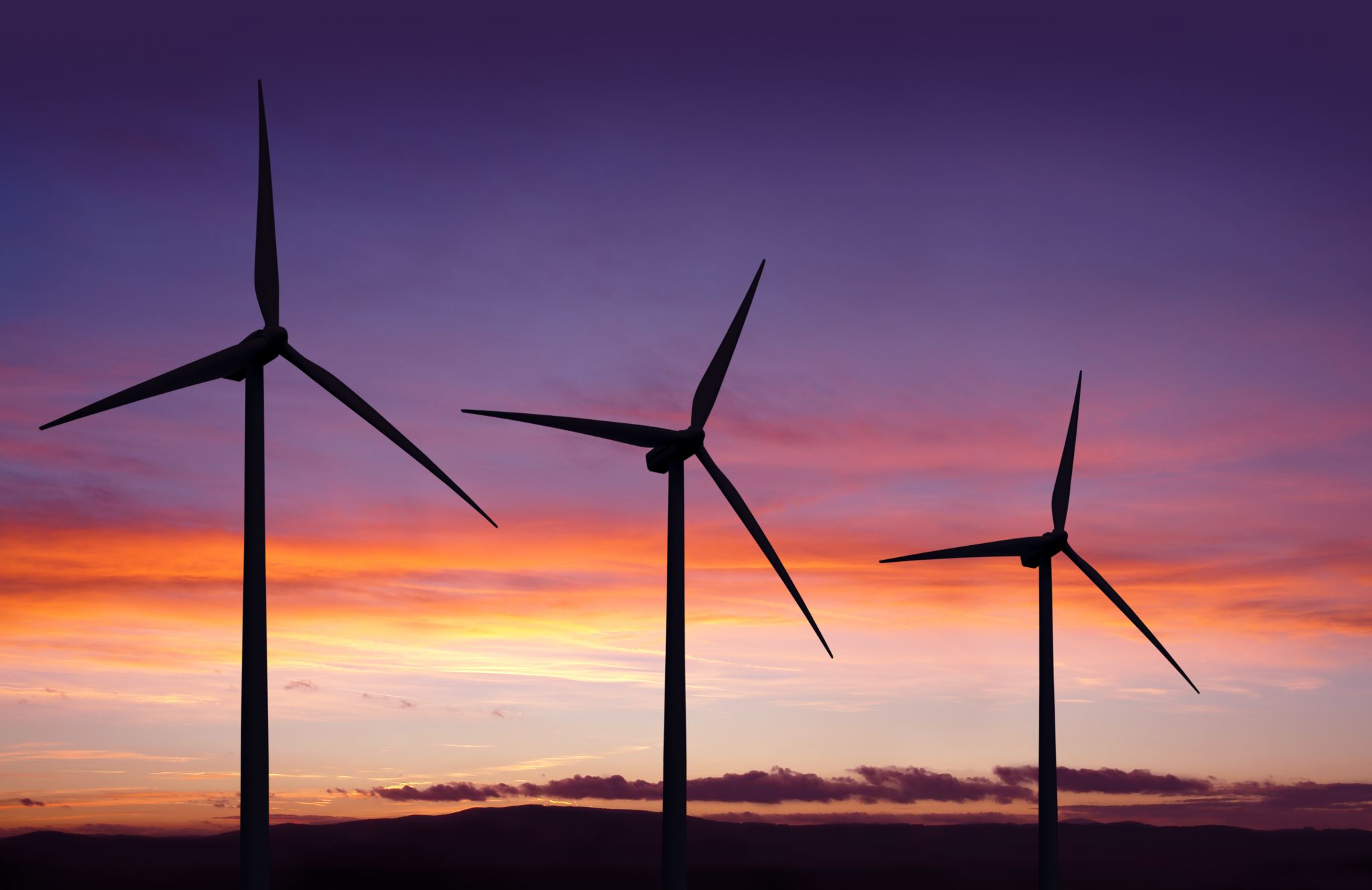 Exploring Green Energy
Introduction to hydroelectric power and wind power
Importance of transitioning to low carbon, greener energy sources
Discussion on environmental benefits and reducing carbon emissions
Encouragement for students to brainstorm questions and topics for a power station visit
Focus on the role of renewable energy in combating climate change
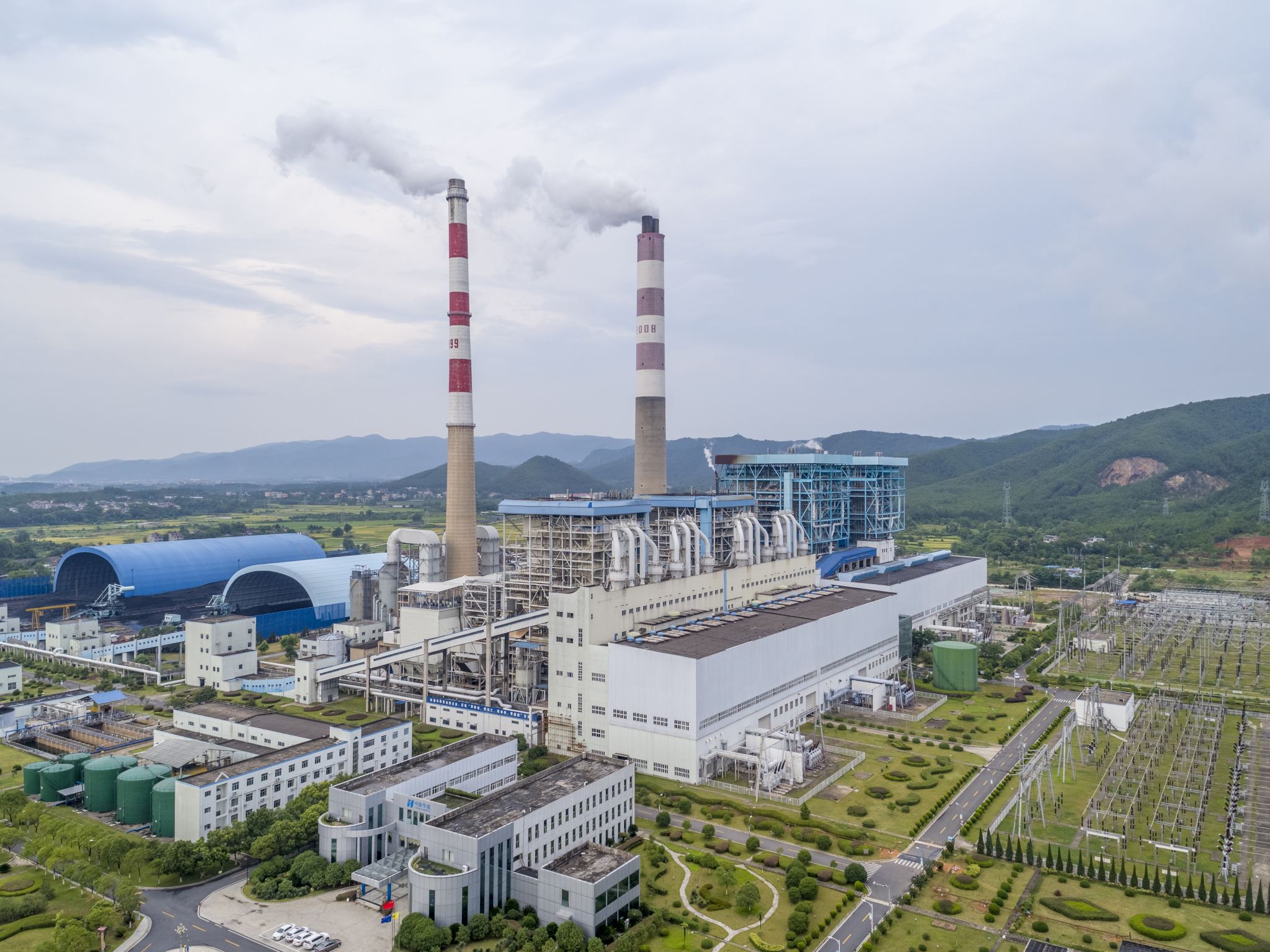 Hydroelectric Power Station Visit
Explanation of planned school visit to a hydroelectric power station
Possibility of physical or virtual visit to engage with professionals
Example video of a hydroelectric power station 
Consideration of alternative options if local visits are not feasible
Emphasis on direct interaction with experts to learn about recent developments
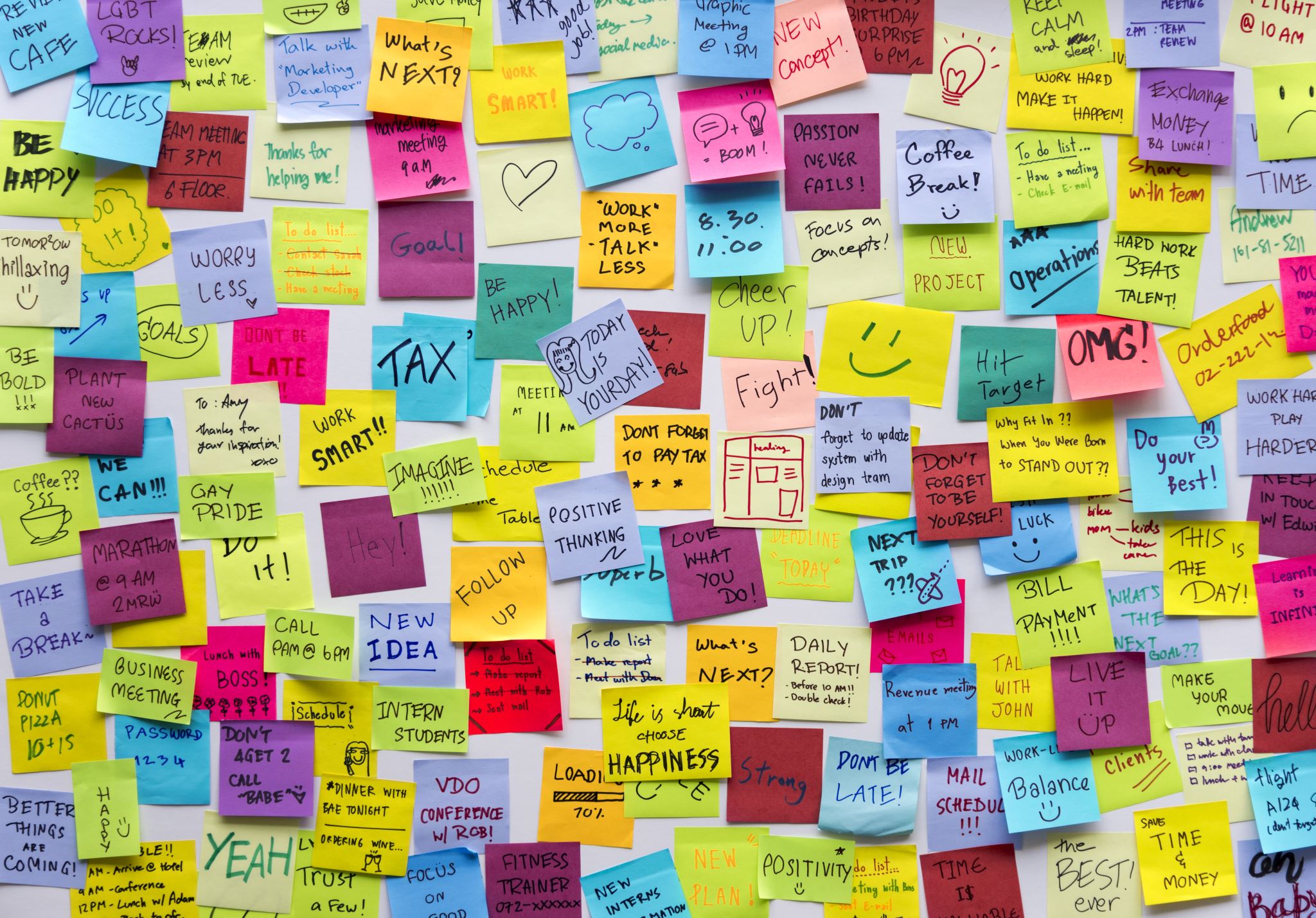 Student Video Reports
Task: Students film 3-5 minute video reports on their power station visit
Alternatively, students report on information acquired from online videos
Upload videos to virtual classroom for sharing
Discussion on the importance of sharing knowledge with other classes
Option: Creation of information posters to disseminate findings to families and community
Focus on the storytelling aspect of the video reports
Encouragement for students to share their personal experiences and insights
Highlighting the significance of student voices in raising awareness
Discussion on the impact of visual media in conveying information effectively
Exploration of creative ways to engage with peers and wider audiences
Reporting Experience
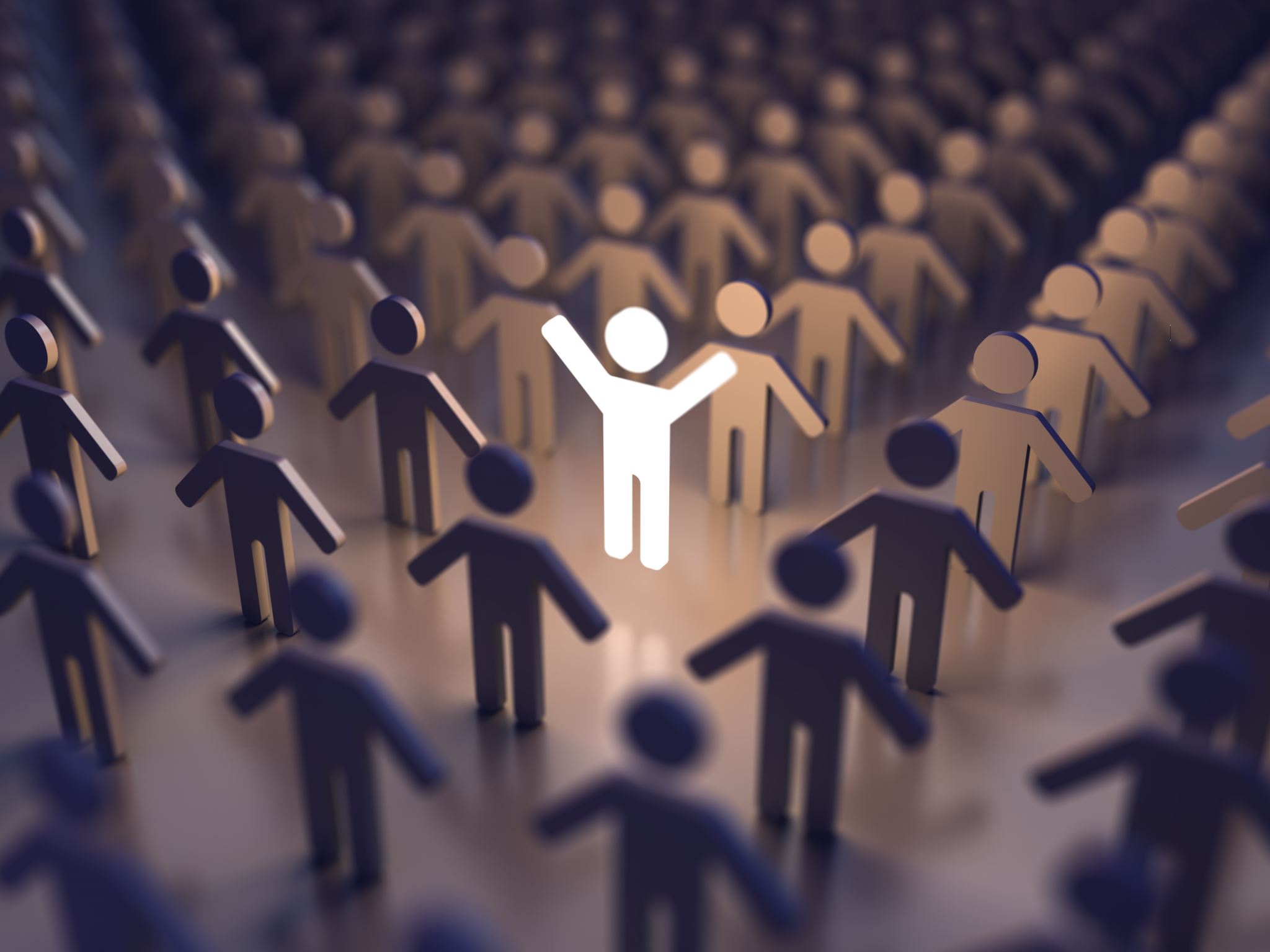 Empowering Change
Reflection on the learning journey and experience gained
Discussion on how student actions can contribute to positive change
Empowerment to continue exploring and advocating for renewable energy
Call to action: Encouraging peers and community members to embrace green energy
Recognition of students' efforts in promoting sustainability and environmental awareness
English and Arts - Lesson 5: Presentation of Renewable Future Plan
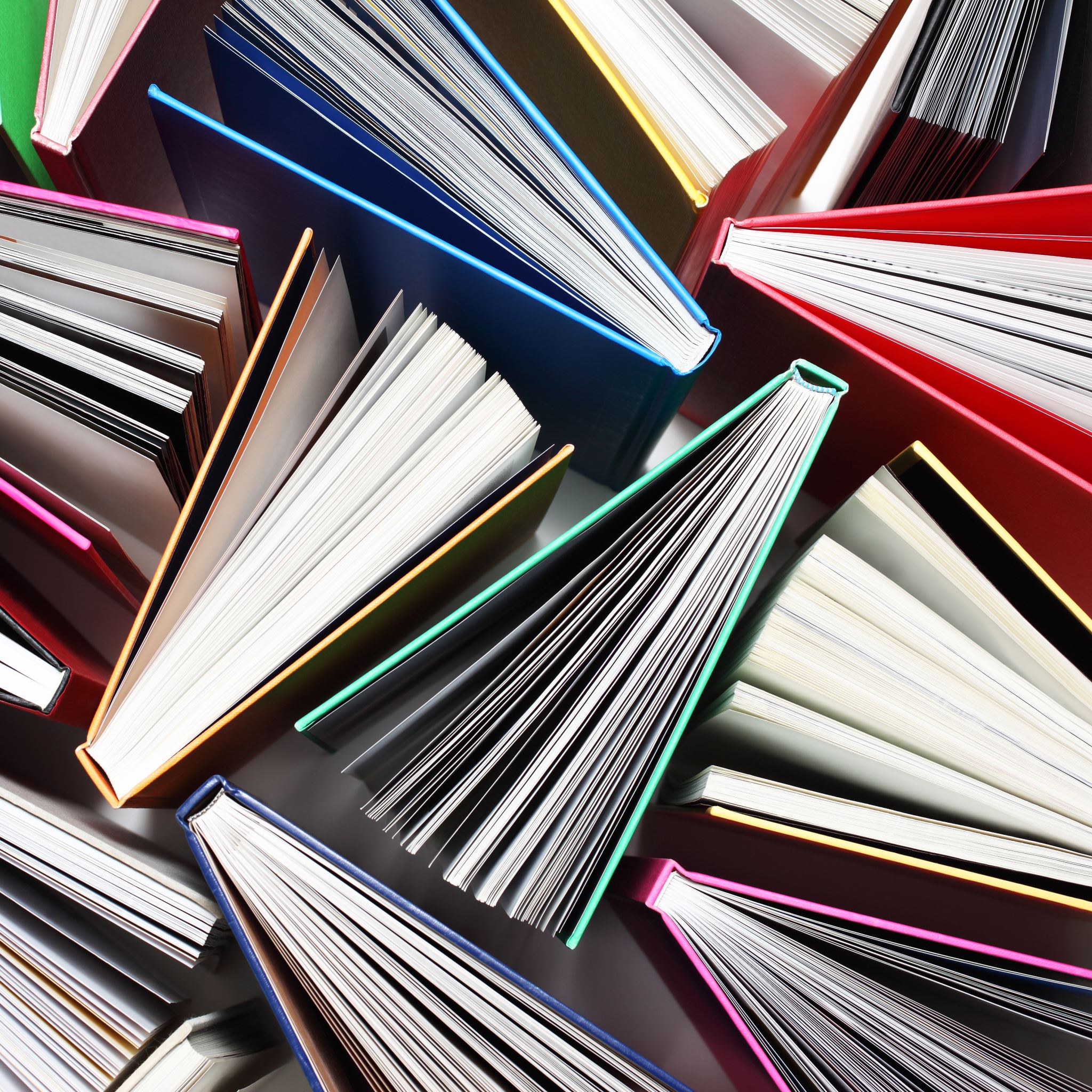 Reflection on Learning
Brainstorming session to recall key points on renewable and non-renewable resources
Reflection on understanding of energy consumption and conservation
Encouragement for students to consider personal actions for energy conservation
Preparation for in-depth research on specific energy sources within the local area
Emphasis on developing comprehensive knowledge and understanding
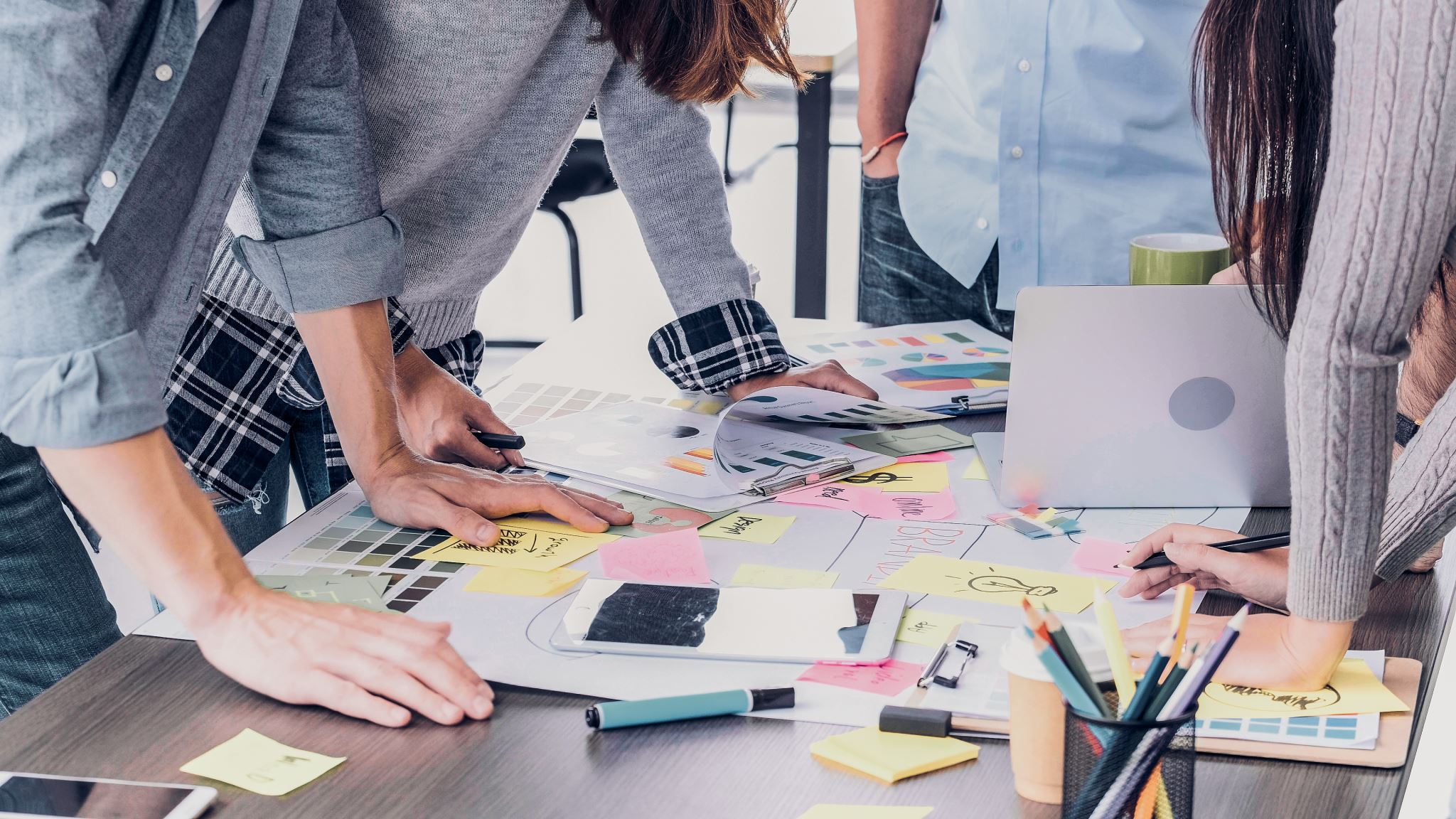 In-Depth Research
Group assignment: Research on assigned renewable/non-renewable resource
Guidance on research focus areas: description, location, recovery processes, storage, release, advantages/disadvantages, environmental impact, future role
Resource suggestions for research assistance
Importance of thorough understanding for effective poster and presentation creation
Opportunity for students to develop research and critical thinking skills
Poster and Presentation Creation
Student Self-Assessment
Peer Review